Sciences économiques et sociales
Enseignement commun en Seconde
Spécialité en Première et Terminale
Trois disciplines à part entière…
Science économique

Etudier la production d’un pays, l’utilisation et la répartition des richesses…


chômage marché inflation croissance état redistribution impôts prix dépenses environnement
Commerce international
Sociologie

Etudier la société à travers le comportement de l’individu (sa manière d’agir, de penser, d’entrer en relation…)

Justice sociale individu solidarité lien social mouvement social inégalités mobilité transmission
Science politique

Etudier le pouvoir politique et son influence (organes politiques, les comportements liés au vote… )


Régime politique débat opinion publique vote  démocratie participative Europe
… Questionnant sur le fonctionnement de la société et son actualité…
Comment fonctionne notre système de santé?
Constat et dispositifs pour l’environnement?
… et développant des compétences multiples.
Au lycée
Dans le supérieur
Acquérir une méthode de travail efficace et transposable dans d’autres matières :
Prise de notes
Sélection des informations
Analyse de l’information
Rédaction
Se préparer aux examens
Contrôle continu
Nouveau bac
Ecrit et oral
Affiner son orientation post-bac
Développer sa culture générale
Pour l’admission en supérieur (dossier, concours)
Pour soi-même
Détenir une capacité de travail importante
Etre polyvalent (matières multiples)
Savoir prendre du recul sur l’actualité et en être critique
Connaissances de base en économie, en sociologie et en politique valorisables dans de nombreuses filières
L’organisation de l’enseignement en 2nde
1h30 par semaine
Programme
Chapitre introductif : Comment les économistes, les sociologues et les politistes raisonnent-ils et travaillent-ils ?
Science économique : Comment crée-t-on des richesses et comment les mesure-t-on ?Comment se forment les prix sur le marché ?
Sociologie et science politique: Comment devenons-nous des acteurs sociaux ?Comment s’organise la vie politique ?
Regards croisés : Quelles relations entre le diplôme, l’emploi  et le salaire ? 
Savoir-faire mathématiques : pourcentage, moyenne, étude de graphiques et de tableaux statistiques
Dans le tronc commun
Objectifs :
Découvrir de nouvelles disciplines
Développer un questionnement et un raisonnement économique, social et politique
Affiner son orientation
Appréhender le monde dans lequel nous vivons
Contribuer à la formation civique des élèves par une meilleure compréhension des enjeux sociétaux
Acquisition de savoir-faire mathématiques simples, accessibles à tous et valorisables
L’organisation de l’enseignement en cycle terminale
En première (4h) et terminale (6h)
Programme (1ère)
Science économique : Comment un  marché concurrentiel fonctionne-t-il ? Comment les marchés imparfaitement concurrentiels fonctionnent-ils ? Quelles sont les principales défaillances du marché ? Comment les agents économiques se financent-ils ? Qu’est ce que la monnaie et comment est-elle créée ?

Sociologie et science politique : Comment la socialisation contribue-t-elle à expliquer les différences de comportement des individus? Comment se construisent et évoluent les liens sociaux ? Quels sont les processus sociaux qui contribuent à la déviance ? Comment se forme et s’exprime l’opinion publique? Voter : une affaire individuelle ou collective ?

Regards croisés : Comment l’assurance et la protection sociale contribuent-elles à la gestion des risques dans les sociétés développées ? Comment les entreprises sont-elles organisées et gouvernées ? 

Savoir-faire mathématiques : taux de variation, représentations graphiques simples, moyenne, étude de graphiques et de tableaux statistiques
Objectifs : 
Participer à la formation intellectuelle et civique des élèves
Renforcer l’acquisition de méthodes, concepts et problématiques essentiels en sciences économique, sociale et politique. 
Association multiples avec d’autres disciplines: littéraire  ( capacités rédactionnelles, langues…), scientifiques (capacité de travail, savoir faire mathématiques…)
Choisir un sujet transversal dans le cadre du grand oral et s’offrir plus de possibilités en termes de problématiques

Orientation au lycée : 
Acquérir les compétences et qualités indispensables au suivi de l’enseignement de spécialité SES en terminale.
Grand oral
Une spécialité qui permet d’accéder à de nombreuses formations
Classes préparatoires économiques et commerciales, classes préparatoires lettres et sciences sociales, …

Formations universitaires
d’économie-gestion, de droit, de science politique, de sociologie, de langues étrangères appliquées ( LEA ), d’administration économique et sociale ( AES ), de sports et management du sport (STAPS), …

Instituts d’études politiques et autres écoles spécialisées ( école de commerce et management, écoles de communication et journalisme, …)

Formations spécialisées dans :
le paramédical ( ex : écoles d’infirmières ), 
le social ( ex: éducateur spécialisé ) , 
la culture ( Ex : organisation événementielle),
l’art ( ex: école de design ),
l’éco-gestion ( Ex : GEA ) , …
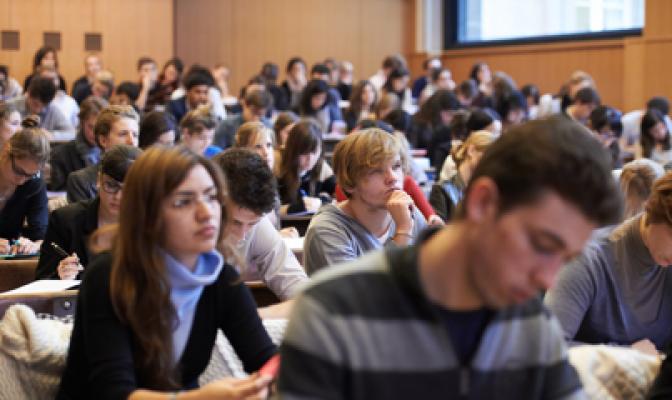 Enseignement pluridisciplinaire (économie, sociologie 
et science politique) 
et transversal
 (combinant des compétences littéraires et scientifiques)
De multiples combinaisons possibles avec les SES…
… pour une offre de formation riche et diversifiée
LICENCES
 STAPS
 Psychologie
 Sciences Sanitaires et sociales
LICENCES
- LEA
- Communication
- LLCR
- Sciences sociales
- Sciences de l’Homme
- Géographie – Aménagement du territoire
CPGE
- B/L (LSS)
- ECE
- D2
- DCG
- D1
LICENCES
 Sociologie
 Sciences de l’éducation
- Sciences de l’Homme
 Droit 
 Sciences Po
 Philosophie
LICENCES
 Information Communication
Double licence droit et arts
ECOLES
- IEP
- Ecoles de journalisme
- Formations du social
LICENCES
- Economie – gestion
- MSH / AES
TQM
 Psychologie
- MIASH
- DCG
- Administration publique
- Droit
- LEA
DUT
- Production / Hygiène, Sécurité, Environnement
ECOLES
- Infirmières
SES
CPGE
- D1
DUT
- Carrières sociales
LICENCES
- Droit Sciences Po
- Sociologie
- Sciences de l’Homme
- Sciences Sociales
- Histoire
- Géographie – aménagement du territoire
- Sciences de l’éducation
- Communication
ECOLES
- Formations du social
DUT
 GACO - Arts
 Information communication
ECOLES
- Formations du social
SVT
ECOLES
- Ecoles d’art et de design
DUT
- GEA
- GACO
- Techniques de commercialisation
- Carrières sociales
DUT
- Information communication
- Carrières sociales
CPGE
- D1
ARTS
MATHS
DUT
- Carrières sociales
- Info-com -journalisme
HG
Géopolitique
Sciences Po
LLCE*
Humanités 
Littérature
Philo
*LLCE =  Langues Littératures 
et Cultures Etrangères
CPGE
- B/L (LSS)
- ECE
- D2
- DCG
- D1
LICENCES
 STAPS
 Psychologie
 Sciences Sanitaires et sociales
LICENCES
- Economie – gestion
- MSH / AES
TQM
 Psychologie
- MIASH
- DCG
- Administration publique
- Droit
- LEA
Etudes supérieures envisagées
2 spécialités de Terminale
DUT
- Production / Hygiène, Sécurité, Environnement
SES
ECOLE
- Infirmières
+
3 spécialités de 1ère
Arts
MATHS
SES
+
Maths
+
SVT
DUT
- GEA
- GACO
- Techniques de commercialisation
- Carrières sociales
SES
+
SVT
Humanités LP
MATHS
+
SVT
Réalisé par le 
Groupe de Ressources Disciplinaires de SES
de l’Académie de Lyon
LICENCES
- LEA
- Communication
- LLCR
- Sciences sociales
- Sciences de l’Homme
- Géographie – Aménagement du territoire
Etudes supérieures envisagées
CPGE
- B/L (LSS)
- ECE
- D2
- DCG
- D1
LICENCES
- Economie – gestion
- MSH / AES
TQM
 Psychologie
- MIASH
- DCG
- Administration publique
- Droit
- LEA
SES
Maths
+
+
LLCE*
LLCE*
2 spécialités de Terminale
SVT
SES
+
3 spécialités de 1ère
Arts
Maths
ECOLES
- Formations du social
SES
+
Maths
+
LLCE*
DUT
- GEA
- GACO
- Techniques de commercialisation
- Carrières sociales
DUT
- Information communication
- Carrières sociales
Humanités LP
Réalisé par le 
Groupe de Ressources Disciplinaires de SES
de l’Académie de Lyon
*LLCE = Langues Littératures et Cultures Etrangères
ECOLES
- IEP
- Ecoles de journalisme
- Formations du social
Etudes supérieures envisagées
Maths
CPGE
- B/L (LSS)
- ECE
- D2
- DCG
- D1
LICENCES
- Economie – gestion
- MSH / AES
TQM
 Psychologie
- MIASH
- DCG
- Administration publique
- Droit
- LEA
+
HG
Géopolitique
Sciences Po
2 spécialités de Terminale
LICENCES
- Droit Sciences Po
- Sociologie
- Sciences de l’Homme
- Sciences Sociales
- Histoire
- Géographie – aménagement du territoire
- Sciences de l’éducation
- Communication
SVT
SES
+
3 spécialités de 1ère
Arts
Maths
SES
+
Maths
+
Histoire Géo
GéopOlitique
SCienCes PO
DUT
- GEA
- GACO
- Techniques de commercialisation
- Carrières sociales
CPGE
- D1
DUT
- Carrières sociales
- Info-com -journalisme
SES
+
HG
Géopolitique
Sciences Po
Humanités LP
Réalisé par le 
Groupe de Ressources Disciplinaires de SES
de l’Académie de Lyon
LICENCES
 Sociologie
 Sciences de l’éducation
- Sciences de l’Homme
 Droit 
 Sciences Po
 Philosophie
Etudes supérieures envisagées
Maths
CPGE
- B/L (LSS)
- ECE
- D2
- DCG
- D1
LICENCES
- Economie – gestion
- MSH / AES
TQM
 Psychologie
- MIASH
- DCG
- Administration publique
- Droit
- LEA
+
2 spécialités de Terminale
SVT
SES
+
DUT
- Carrières sociales
3 spécialités de 1ère
Arts
Maths
SES
+
Maths
+
Humanités
Littérature
Philo
DUT
- GEA
- GACO
- Techniques de commercialisation
- Carrières sociales
CPGE
- D1
ECOLES
- Formations du social
SES
+
Humanités
Littérature
Philo
Humanités
Littérature
Philo
Réalisé par le 
Groupe de Ressources Disciplinaires de SES
de l’Académie de Lyon
ECOLES
- IEP
- Ecoles de journalisme
- Formations du social
CPGE
- D1
Etudes supérieures envisagées
Humanités
Lettres
Philo
+
ECOLES
- Formations du social
HG
Géopolitique
Sciences Po
DUT
- Carrières sociales
2 spécialités de Terminale
LICENCES
- Droit Sciences Po
- Sociologie
- Sciences de l’Homme
- Sciences Sociales
- Histoire
- Géographie – aménagement du territoire
- Sciences de l’éducation
- Communication
SVT
SES
LICENCES
 Sociologie
 Sciences de l’éducation
- Sciences de l’Homme
 Droit 
 Sciences Po
 Philosophie
+
Humanités
Littérature
Philo
3 spécialités de 1ère
Arts
SES
+
HG
Géopolitique
Sciences Po
CPGE
- D1
+
DUT
- Carrières sociales
- Info-com -journalisme
SES
Humanités
Littérature
Philo
+
HG
Géopolitique
Sciences Po
Humanités LP
Réalisé par le 
Groupe de Ressources Disciplinaires de SES
de l’Académie de Lyon
LICENCES
 Sociologie
 Sciences de l’éducation
- Sciences de l’Homme
 Droit 
 Sciences Po
 Philosophie
LICENCES
 Information Communication
Double licence droit et arts
Etudes supérieures envisagées
Arts
+
Humanités
Lettres
Philo
2 spécialités de Terminale
DUT
 GACO - Arts
 Information communication
SVT
SES
+
3 spécialités de 1ère
DUT
- Carrières sociales
Arts
Arts
ECOLES
- Ecole d’art et de design
SES
+
ARTS
+
Humanités
Littérature
Philo
CPGE
- D1
ECOLES
- Formations du social
SES
+
Humanités
Littérature
Philo
Humanités LP
Réalisé par le 
Groupe de Ressources Disciplinaires de SES
de l’Académie de Lyon
LICENCES
- LEA
- Communication
- LLCR
- Sciences sociales
- Sciences de l’Homme
- Géographie – Aménagement du territoire
LICENCES
 Information Communication
Double licence droit et arts
Etudes supérieures envisagées
SES
Arts
+
+
LLCE*
LLCE*
2 spécialités de Terminale
DUT
 GACO - Arts
 Information communication
SVT
SES
+
3 spécialités de 1ère
Arts
Arts
ECOLES
- Ecole d’art et de design
ECOLES
- Formations du social
SES
+
Arts
+
LLCE*
DUT
- Information communication
- Carrières sociales
Humanités LP
Réalisé par le 
Groupe de Ressources Disciplinaires de SES
de l’Académie de Lyon
*LLCE = Langues Littératures et Cultures Etrangères